Vowel Game with Puppets
i
o
e
a
u
[Speaker Notes: Notes for Teacher - < Information for further reference or explanation >
Suggestions: <Ideas/ Images/ Animations / Others – To make better representation of the content >
Source of Multimedia used in this slide -  <Please provide source URL where we find the image and the license agreement>]
Vowel Game with Puppets
Resources required by each child
PPY TitleVV
Popsicle stick - 5 per child
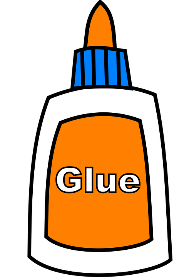 Glue
Small piece of paper with vowels
a
e
i
o
u
[Speaker Notes: Notes for Teacher - < Information for further reference or explanation >
Suggestions: <Ideas/ Images/ Animations / Others – To make better representation of the content >Source of Multimedia used in this slide -  <Please provide source URL where we find the image and the license agreement> 
Glue  - https://pixabay.com/vectors/glue-bottle-orange-blue-fluid-306757/
Popsicle stick: Powerpoint Shapes]
Procedure
Fish
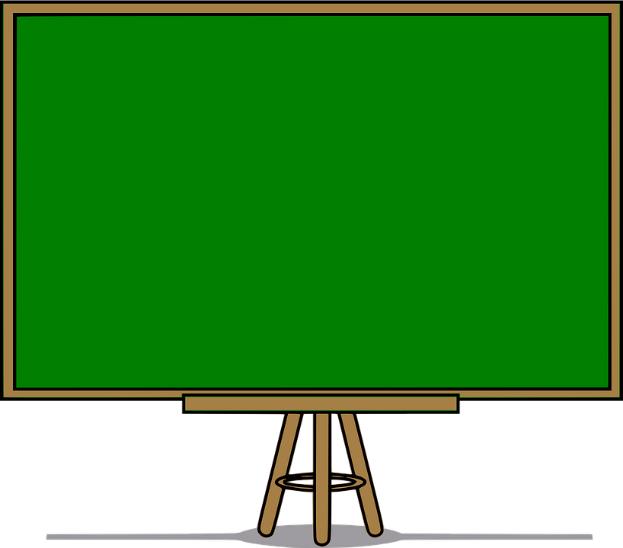 i
i
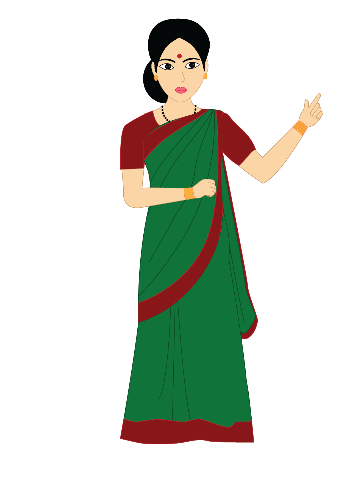 PPY TitleVV
a
e
i
o
u
i
i
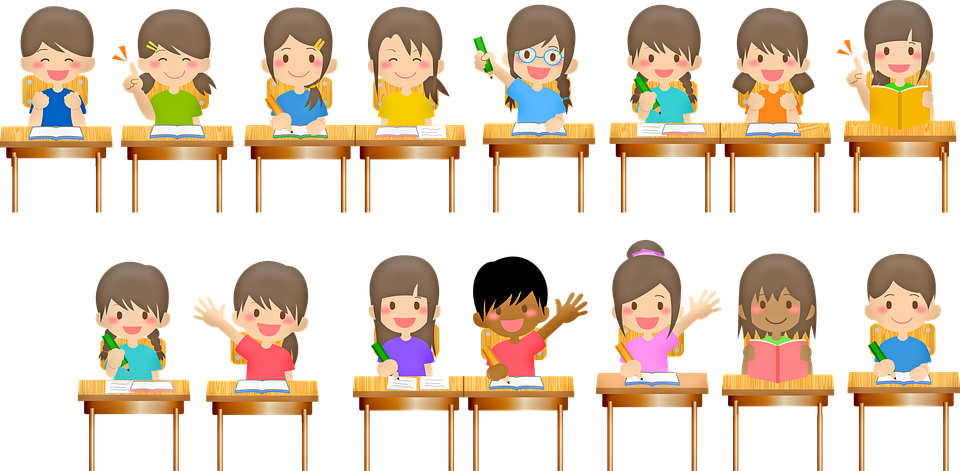 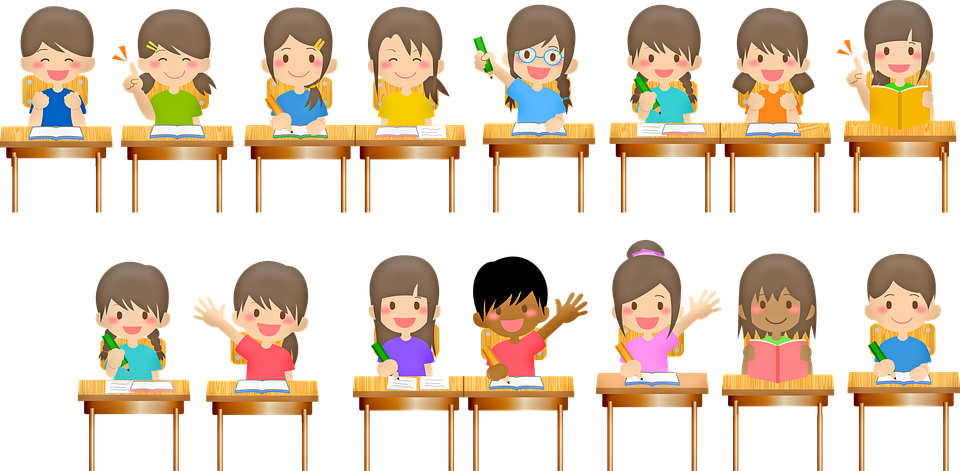 [Speaker Notes: Notes for Teacher – 
Teacher says a word with a short vowel sound aloud.
Students have to listen, repeat the word, identify the correct short vowel
Students hold up the corresponding puppet 
Students say the letter name and sound

Suggestions: <Ideas/ Images/ Animations / Others – To make better representation of the content >
Source of Multimedia used in this slide -  <Please provide source URL where we find the image and the license agreement> 
Teacher – SSSVV gallery
Students - https://pixabay.com/illustrations/school-children-desks-school-4321808/
Board - https://pixabay.com/vectors/chalk-board-school-education-303457/]
More Words
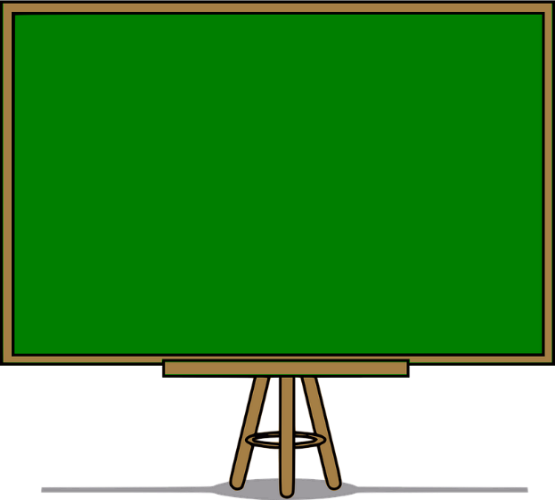 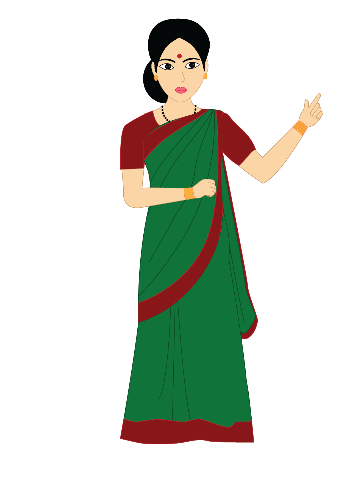 PPY TitleVV
a
e
i
o
u
sick
duck
nest
lock
hand
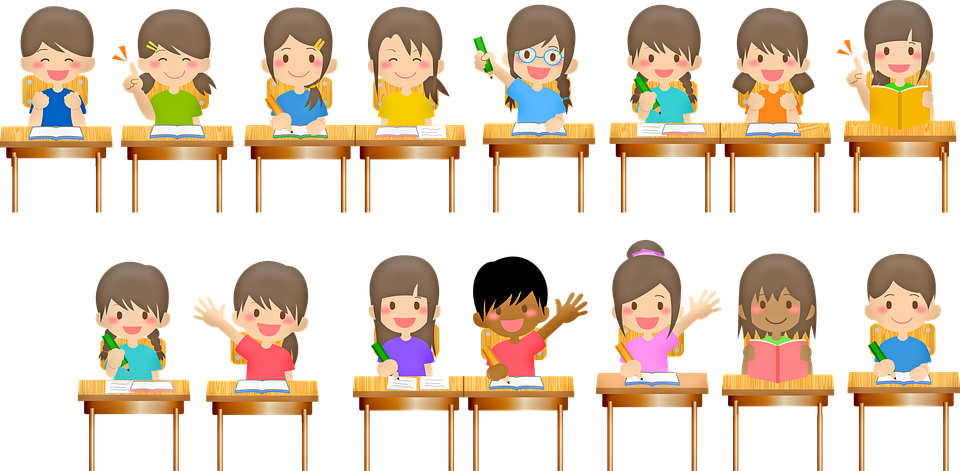 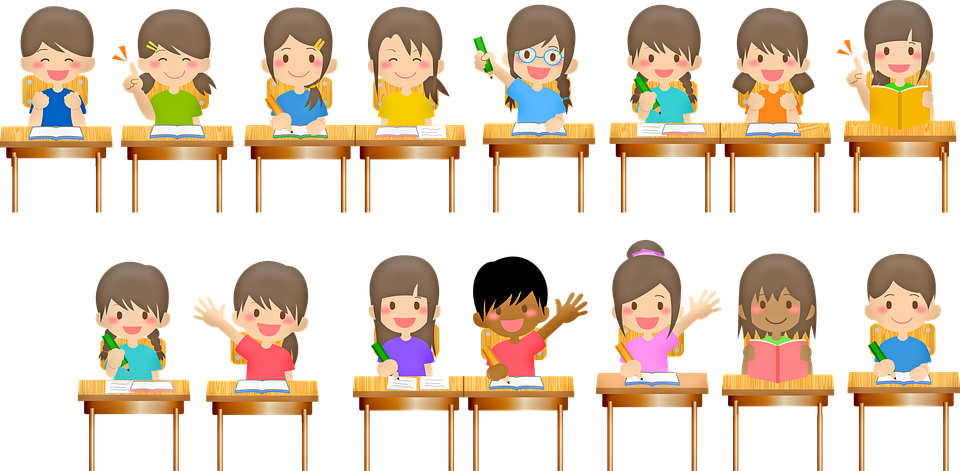 [Speaker Notes: Notes for Teacher – This continues with the teacher calling out words with all the vowels

Suggestions: <Ideas/ Images/ Animations / Others – To make better representation of the content >
Source of Multimedia used in this slide -  <Please provide source URL where we find the image and the license agreement> 
Teacher – SSSVV gallery
Students - https://pixabay.com/illustrations/school-children-desks-school-4321808/
Board - https://pixabay.com/vectors/chalk-board-school-education-303457/]
More Words
PPY TitleVV
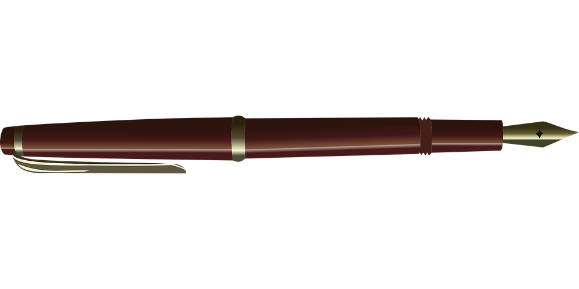 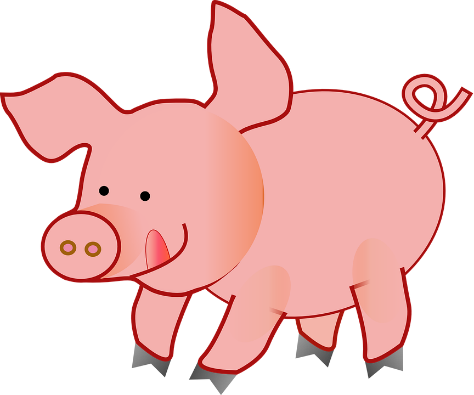 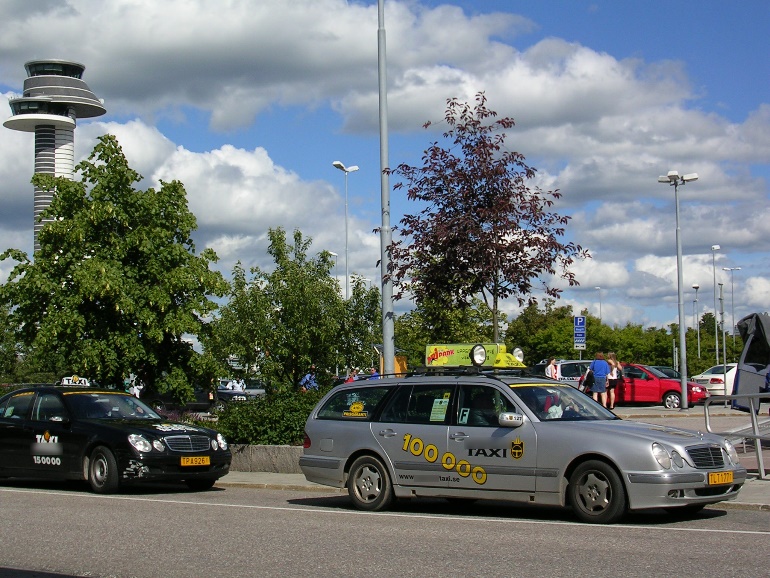 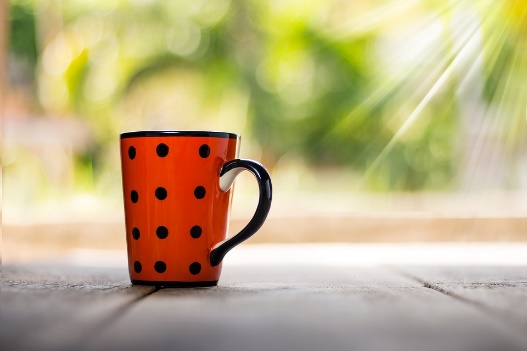 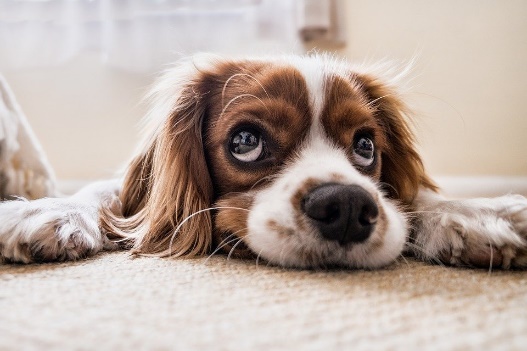 a
u
e
pen
car
pig
dog
cup
i
o
[Speaker Notes: Notes for Teacher - < Information for further reference or explanation >
Revise the vowel sounds and their letter names before commencing the activity. 
Encourage all to participate
Precautions:
Teachers should instruct the students that discipline be maintained throughout the activity.
Troubleshooting:
If any student is unable to pick up the sound and associate it to its respective letter, then he/ she should be helped/prompted to do so
Suggestions: <Ideas/ Images/ Animations / Others – To make better representation of the content >
Source of Multimedia used in this slide -  <Please provide source URL where we find the image and the license agreement> 
Car: SSSVV Image Gallery: Search Keyword “car”
Pen: https://pixabay.com/fr/vectors/stylo-stylo-plume-encrer-%c3%a9crivez-576559/
Pig: https://pixabay.com/fr/vectors/porc-mignonne-langue-le-sourire-308516/
Dog: https://pixabay.com/fr/photos/cocker-chiot-animal-de-compagnie-2785074/
Cup: https://pixabay.com/fr/photos/tasse-point%c3%a9-agresser-tasse-%c3%a0-caf%c3%a9-2315563/]
MM INDEX
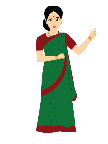 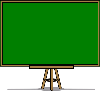 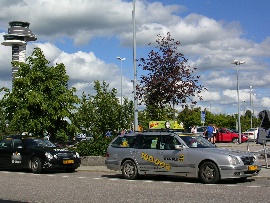 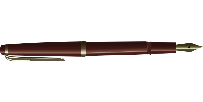 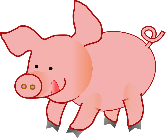 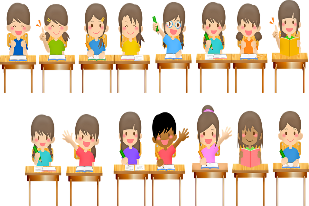 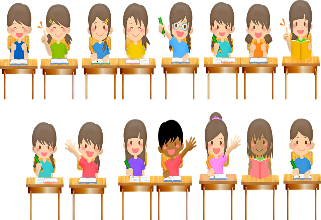 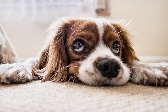 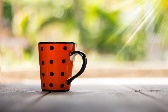 [Speaker Notes: Notes for Teacher - < Information for further reference or explanation >
Suggestions: <Ideas/ Images/ Animations / Others – To make better representation of the content >
Source of Multimedia used in this slide -  <Please provide source URL where we find the image and the license agreement>]